Challenging Chinese Poker
Adam Coger & Ian Miller
[Speaker Notes: I’m intending to start this VERY simply, and then gain in complexity slide by slide]
Background
Chinese poker is a card game, using a standard 52-card deck. There are multiple games that title themselves or are also known as “chinese poker”. These are very interesting games because they give meaningful agency to each player. While luck has a lot to do with the outcome of a round, so too do the decisions each player makes.
Research Question
Is there an unexploitable strategy for hand composition in Chinese Poker?

In order for a strategy to be unexploitable in a zero-sum, symmetric game, it must be its own best response. The converse of this being that no strategy has a competitive edge against it.
[Speaker Notes: Simple. Seems good enough.]
Terminology
Pool, P: The cards a player draws at the beginning of each round 	|P| = 13
α:  A player’s first payoff they have chosen for their turn-in			|α| = 5
β:  A player’s second payoff they have chosen for their turn-in 		|β| = 5
γ:  The remaining payoff selected for a player’s turn-in				|γ| = 3
Payoff: A typical poker payoff, that determines the strength of a hand, ex: high  -card, pair, two-pair, three-of-a-kind, straight, flush, full-house, four-of-a-kind, straight-flush
Rank: A number assigned to determine the strength of a given hand. Rank corresponds to the index of each payoff in an ordered set of all payoffs, ABΓ
Turn-in:  The triplet t{α, β,γ} where P→α⋃β⋃γ, t∈T, T = g(P)
Strategy: The method in which a player composes hands or chooses between turn-ins
[Speaker Notes: Hanging lines? Heck yes =]]
Rules
Example
Points awarded: Q would be awarded 1 point; R would be awarded no points
*Note: βQ is indexed lower than βR in ABΓ (the ordered set of all payoffs), meaning it has the better rank. Conventionally, this is because the highest pair in βQ beats the highest pair in βR.
[Speaker Notes: In note: is ABΓ defined?]
Strong Prospects for a Deterministic Unexploitable Strategy
Since every payoff that may be composed from P may be calculated by a primitive recursive function, and since every legal turn-in, being composed of combinations of those payoffs, may likewise be calculated by a primitive recursive function, then there exists a deterministic function which finds the objectively ‘most-winning’ turn-in(s) for any P.

It works as follows: For some P, calculate every possible, legal turn-in, their union being T. Then, calculate every other possible turnin, as T′, for every other possible P′. For all x∈T, for all y∈T′, compare x and y. Whichever turn-in, x, wins the most comparisons is the deterministic ‘most-winning’ turn-in.
[Speaker Notes: I am changing the name to l-mu]
Does ‘Most-Winning’ mean Unexploitable?
Would always playing the ‘most-winning’ turn-in be an unexploitable strategy? Not necessarily.

For example, in Open-Face Chinese Poker, if we knew our opponents always played the most-winning turn-in, we could sometimes exploit their strategy. To do so, we calculate our opponent’s ‘most-winning’ turn-in, then search T for any turn-in, even if it is less-winning, that beats it.

In regular Chinese Poker, assuming we know our opponent will always compose the ‘most-winning’ turn-in, we may likewise attempt to exploit that fact. To do so, we may use a function of P to determine an increase in the probability that our opponents will compose a turn-in with a stronger/weaker α, β, or γ. For that reason, it may be possible that there is no unexploitable strategy to Chinese Poker.
Coger Conjecture
It may also be the case that the increased probability of our opponents to compose turn-ins with stronger/weaker α, β, or γ, ends up being much smaller than the strength of the ‘most-winning’ turn-in compared to its competitors and such that it is never worth trading down the ‘most-winning’ turn-in for another.


In order to focus our efforts on a further question, we have assumed this latter possibility to be the actual case.
[Speaker Notes: We can soften the blow by saying something like, ‘we haven’t focused on deriving… ‘ or something like that. So it doesn’t sound like we are just bold face ignoring the possibility that there is no unexploitable strategy. - IM]
The Feasibility of an Unexploitable Strategy
The procedure described for determining the ‘most-winning’ turn-in is too computationally expensive to be performed in a timely fashion by most computers today. After drawing P, there will be 39C13, or 8,122,425,444, remaining possible P′. For each of P′, there is a unique set of turn-ins (recall each t→P, for t∈T). Also, given there are 13C5 AB payoffs and 13C3 Γ payoffs per P,  μ|t| > ~5,000. Then to compute the ‘most-winning’ turn-in, μ|t|(39C13) comparisons would be required, or over forty-trillion.
Our Feasible Implementation of an Unexploitable Strategy- “L-μ”
In an effort to show that the ‘most-winning’ turn-in, our conjectured unexploitable strategy, may be calculated in a timely fashion, we developed a new strategy — L-μ — which attempts to determine the ‘most-winning’ turn-in through less exhaustive means.


This secondary hypothesis claims that L-μ(P) = P’s ‘most-winning’ turn-in.


We have achieved some encouraging preliminary results, but more work is required to show that our implementation works as intended and actually calculates the ‘most-winning’ turn-in. Currently, there is one known defect, which will be discussed later.
How does L-μ work? (Steps 1-2)
L-μ is a deck depletion strategy in five key subroutines:
First, two sets of payoffs H and Θ are generated from P and a deck depleted of P, such that H⊂AB  and Θ⊂Γ.

	This is important to account for non-composable payoffs which may distort the ranks’ relative positions, i.e. if P takes one face card of each suit, then no Royal-Flush is composable and Straight-Flush(King-High) must be rank 0.

Second, each rank of η and θ, for η∈H and θ∈Θ, is re-evaluated based on ‘ownership.’

Consider when P takes all four Queens. No other P′ may compose Four-of-a-Kind(Queens) and so Four-of-a-Kind(Queens, Ace-Kicker) must be the same rank as its Two-Kicker counterpart.
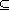 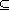 How does L-μ work? (Steps 3-5)
Third, each rank of η is modified by weights determined by a function of the number of owned η′, where η′ ≼ η, over the total number of η′, and the number of preceding η′′ over |H|.


Fourth, the range of ranks of H and of Θ must be scaled to fit one another. Otherwise the ranks of AB payoffs may not be compared between Γ payoffs.


Fifth, each turn-in composable turn-in of P, the turn-in with the lowest average ranking between its payoffs is selected.
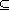 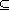 Defining a “Trial”
Our subject player draws P and records all possible composable turnins, T, from this pool of cards. To start round 1, the opponent draws some P′ from the remaining deck and records all possible composable turn-ins with those. Then, the subject plays each of their turn-ins against every turn-in composable from P′. Points awarded are tracked for each t. Whichever t has the most points is awarded a round-point.

After this round point is awarded, all regular points are reset to zero and the opponent puts their cards back in the deck. To start round 2, the opponent draws a NEW hand from the same P′, and this process repeats.

We compare a sample number (n) of unique opponent hands against T, and define this as a trial.
[Speaker Notes: I want Ian to lookover this first paragraph.]
What Trials Show
Each trial will end up showing which of the subject player’s turn-ins (T) was the “most-winning” (t*) out of n rounds. By comparing every t to each possible turnin the opponent could compose with their pool of cards, we show which t has the least counterplay available. Thus t* approaches the “least exploitable”. What we see is a trend for our implementation of L-μ to find the t* in a majority of trials.
[Speaker Notes: I’m gonna put this in layman’s terms]
Findings (15:43)
10 Trials of n=1,000. L-μ found t* 8 times out of these 10 trials.

In one of these trials that it did not find t*, t* had only one more round point than the t that L-μ found.
	L-μ(P) yielded 909 round points where t* had 910, out of the thousand rounds.

In the other trial that L-μ failed to find t*, it was 58 round points away.
	L-μ(P) yielded 873 round points where t* had 931, out of the thousand rounds.

The disparity of round points is very small. So this points to L-µ being a good method for finding t*. Unfortunately our sample size is small (n / 39C13 = 1 / 8,000,000)
Findings (17:39)
10 Trials of n=1,000*. L-μ found t* 12 times out of these 20 trials.

These results look less strong than the last experiment we ran, but still positive. In 4 of the times L-µ found t*, it got all 1000 round points.
The bottom 2 cases showed a strong argument that there are edge cases in which our implementation of L-µ weights tradeoffs improperly. All 4  non-shown failures were off by less than 103 round points, which is arbitrary given how small n is compared to 39C13.
Table: Examining the how close L-µ was to finding t* in the 4 very worst cases in this (17:39) experiment. 
Non-percentile numbers representing “round points”.
[Speaker Notes: In conlusion: we missed something in the weight function, and in all but one loss we were very close to most winning“Defective implementation of subroutine which weighs ranks.”]
Discussion
Our first experiment (15:43) showed a very strong suggestion that L-µ was really close to a “best” strategy.

The second experiment (17:39) showed some holes in our implementation of L-µ, but still most often found t*.

By L-µ, a deterministic strategy, finding t* in 20 out of 30 trials (while partially positively skewed), it points to there being a deterministic “best” strategy.

In the worst performing trials, ∆1669 and ∆610, the differences in total points, another useful metric, between the two turn-ins was less than ∆0.0369% and ∆0.0024% respectively.
[Speaker Notes: Here’s where I talk about this pointing to this game being deterministically solvable]
Conclusion
Is there an unexploitable strategy for hand composition in Chinese Poker?

We are inclined to say yes, and there is a primitive recursive function for carrying out that strategy in chinese poker.

Our proposed strategy is certainly close, but we speculate it is likely there are defects in our implementation. Namely, we are not calculating weighted ranks correctly or as we have intended. Both of these issues can be resolved with more time. The program we authored for testing strategies is well over 5,000 lines of code and it takes time to write sufficient and sufficiently many unit tests to ensure the program is working as intended.

Our early results are optimistic, however, and we hope to perform larger trials after a much needed hardware improvement. Thank you.
[Speaker Notes: Got lazy.]